Cross-Cultural and Cross-Linguistic OntologiesOntology i18n/L10n
By Yuri Tijerino
Kwansei Gakuin University
1
Funny Engrish
2
Motivation
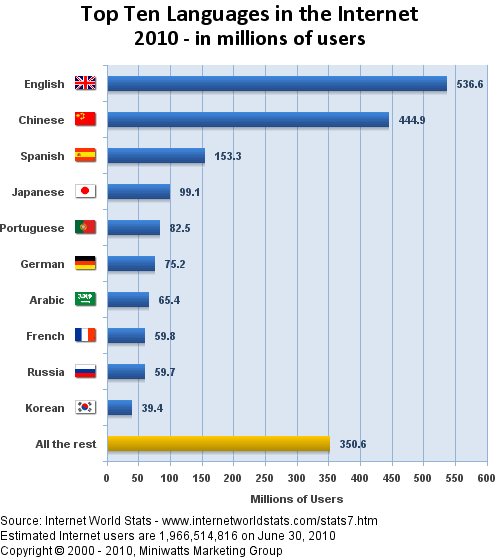 As of June 2010, 72.6% of the almost 2 billion Web users, the ultimate audience for the Semantic web, speak a language other than English
3
Some definitions
4
GLOBALIZATION: DEFINED*
Globalization
The process of making all the necessary technical, financial, managerial, personnel, marketing and other enterprise decisions necessary to facilitate localization.
Internationalization (i18n)
The process of ensuring at a technical/design level that a product can be easily localized.
Localization (L10n)
The process of modifying products or services to account for differences in distinct markets.
Translation
The process of converting verbal communication from one language to another.
Locale
The part of the user’s environment that is dependent on language, country/region and cultural conventions.
*SOURCE: The Localization Industry Primer.  ©2003 LISA.
5
What is Software Internationalization in?
Internationalization: 
Designing applications to easily support different languages and regions.
Abbreviated as “i18n”.
(There are 18 letters between ‘i’ and ‘n’).
Localization:
Adapting software to a specific region.
Abbreviated as “L10n”.
6
Ontology localization defined
The adaptation of an ontology to a particular language and culture	 Suárez-Figueroa & Gómez-Pérez

The process of adapting a given ontology to the needs of a certain community, which can be characterized  by a common language, a common culture or a certain geo-political environment	Cimiano et al.
7
More specifically
Ontology localization is a transformation process that takes an ontology as input and produces an (adapted) ontology as output, whereby the output can be the same ontology, extended with labels in additional languages, or a new ontology	Cimiano et al.
8
Formal definition of i18n Ontology
An i18n ontology is an ontology Oi18n, such that 

Oi18n = Oorig - lloc 

where Oi18n represents the starting ontology, which might be written in any given language, 
while lloc consists of all variant characteristics externalized from the original ontology
9
Formal definition of L10n Ontology
An L10n ontology is an ontology OL10n, such that 

OL10n = Oi18n + lloc

		or

 Oloc = Oi18n + lloc

	e.g.

Oen-US = Oi18n + len-US


where OL10n, Oloc and Oen-US represents the localized, for a particular language
while lloc consists of all variant characteristics externalized from the original ontology for a particular locale, en-US in the case len-US
10
What can we learn from software i18n/L10n?
11
Abbreviated Common Software Engineering i18n/L10n practices
Lexical externalization
No text visible to user is embedded in text
Grammatical externalization
Avoid use of language constructs for interaction
UI externalization
Formatting, styling, color schemes, graphics, etc
Functional externalization
Dates, numbers, sorting, etc.
12
Are ontologies culture/language- dependent?
13
Why i18n/L10n matters in Ontology
According to Guarino[1], ontologies are language dependent, while conceptualizations are language independent.
Why?
Conceptualizations refer to abstract, simplified views of the world
An ontology requires formal specication of the underlying conceptualization [2]
14
Why do we “really” care?
Multi-lingual support:
Inclusively support multilingual queries by design
Cross-lingual support:
Reuse conceptualized components for other languages and/or cultures
Portability: 
Ontologies that are shareable and reusable across languages and cultures
15
How do we ontology i18n/L10n practically?
16
Intensional vs Extensional Definitions
Intensional definitions capture the intended meaning of concept and relations necessary and suficient to define a domain
Become language-dependent when formalized

Extensional definitions rely on listing all possible things that are realizations of the conceptualization or its components
Inherently culture-independent
17
Example of an extensional definition
"nation of the world" might be given by listing all of the nations of the world, or by giving some other means of recognizing the members of the corresponding class. 
An explicit listing of the extension, which is only possible for finite sets and only practical for relatively small sets, is called an enumerative definition.Wikipedia
18
Example of an intensional definition
"bachelor" is "unmarried man." 
Being an unmarried man is an essential property of something referred to as a bachelor. 
It is a necessary condition: one cannot be a bachelor without being an unmarried man. 
It is also a sufficient condition: any unmarried man is a bachelorWikipedia
19
So what is better?-- A recipe ontology example --
Use more intensional definitions?
Conceptualization:
Recipe (English and Japanese)
Ingredients, Amounts, Units
Preparation steps (instructions)
Breaks down at language and cultural levels
Units not same, homonyms (cup not same), no turkeys in Japan
Use more extensional definitions?
Simpler to use extensional definitions for ingredient substitutions
20
Some Recommendations for Ontology i18n/L10n
21
Externalize language definitions the software enginering way
Learn from software engineering
Software eng.		Ontology eng.(locale, string) 	 	(locale, uri)
22
Lexical: Best as Externalized extensional definitions
Definition
Price
internal representation: integer
external representation: getRecognizer(locale,price-external-representation)
context keywords: getRecognizer(locale,price-context-keywords)
...
LessThan(p1: Price, p2: Price) returns (Boolean)
context keywords: getRecognizer(locale,lessThan-context-keywords)

Locale file for English
price-external-representation = \$[1-9]\d{0,2},?\d{3} | \d?\d [Gg]rand | ...;
price-context-keywords = price|asking|obo|neg(\.|otiable)| ...;
...
lessThan-context-keywords = (less than | < | under | ...)\s*{p2} | ...
23
Cultural relevant aspects as extensional definitions
Example of an externalized cultural-dependent denition

Address
internal representation: array
external representation: getRecognizer2Array(locale,address-external-representation)
context keywords: getRecognizer(locale,address-context-keywords)
...
24
Cultural relevant aspects as extensional definitions
Example of an externalized cultural-dependent definition

%% Locale file for US-English
address-external-representation = [street city state zip-code]
address-context-keywords = (address | domicile | place ...)
street = regex for US street address goes here!
city = ([a-zA-Z]+|[a-zA-Z]+\s[a-zA-Z]+)$
state = getListFromLocaleFile(US-English,stateList)
Zipcode = ((\d{5}-\d{4})|(\d{5})$
...

%% Locale file for Japanese
address-external-representation = [yubinbango, fu-ken-to,shi-ku-gun, cho-mura,chome-ban, banchi]
yubinbango = ((\d{3}-\d{4})$
fu-ken-to = getListFromLocaleFile(Japanese,fuKenToList)
shi-ku-gun = getListFromLocaleFile(Japanese,shiKuGunList)
cho-mura = getListFromLocaleFile(Japanese,choMuraList)
chome-ban = Regex goes here
banchi = Regex goes here
25
Functional aspects as extensional definitions
Example of an externalized lexical denition

Cup
internal representation: string
...
convert2Locale(c1: cup1, locale) returns (Real)
...
26
Final Remarks
We need to find ways to externalize language and cultural aspects of ontologies
Develop a set of best practices for designing cross-lingual and cross-cultural ontologies
Develop tools to support this externalization (plugins for Protégé, Top Braid, etc)
27
Questions?
Contact: 	Yuri Tijerino			ontologist@gmail.com
28